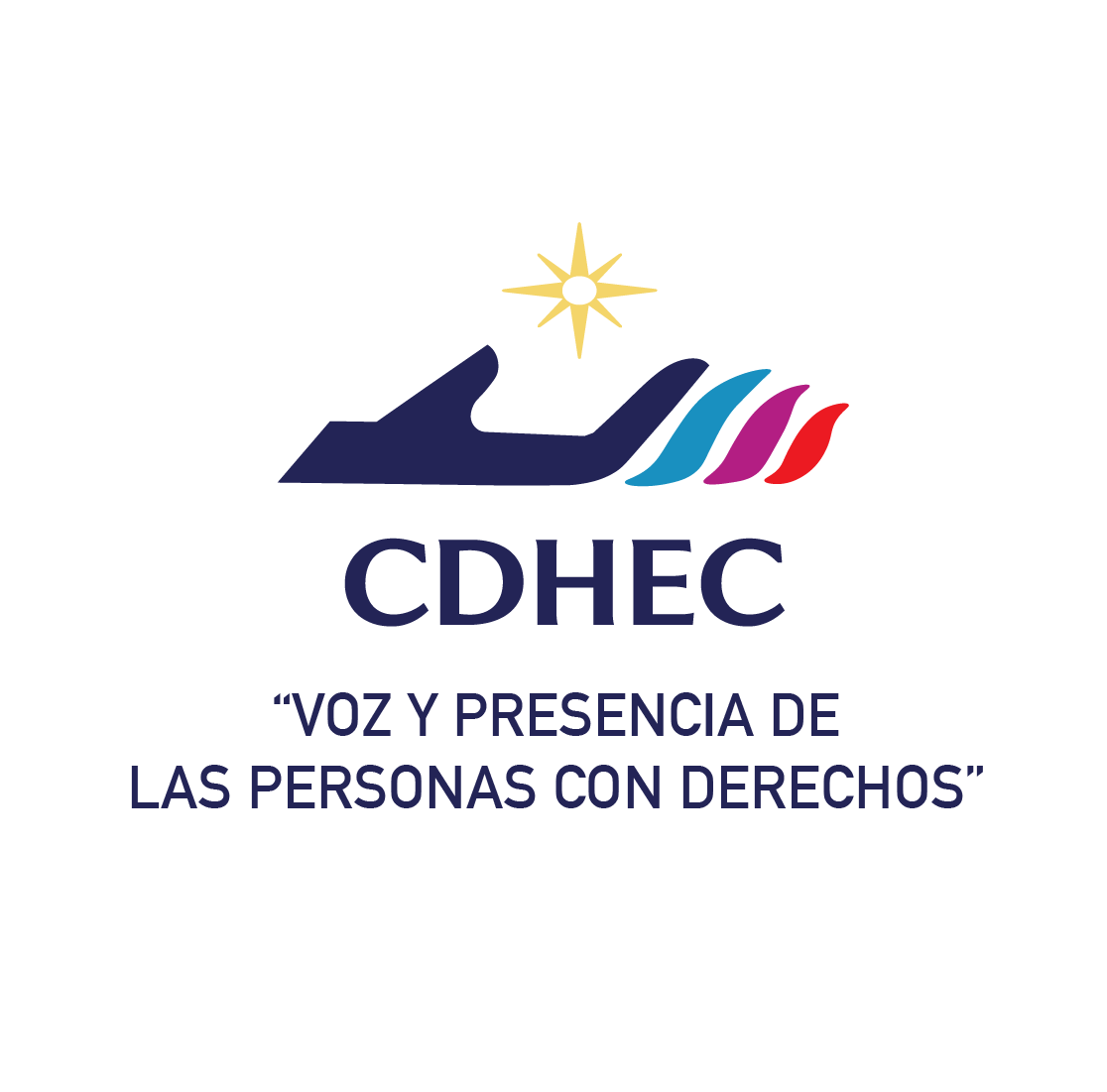 DI NO A LA VIOLENCIA ESCOLAR
Mtra. Jaqueline Ruiz
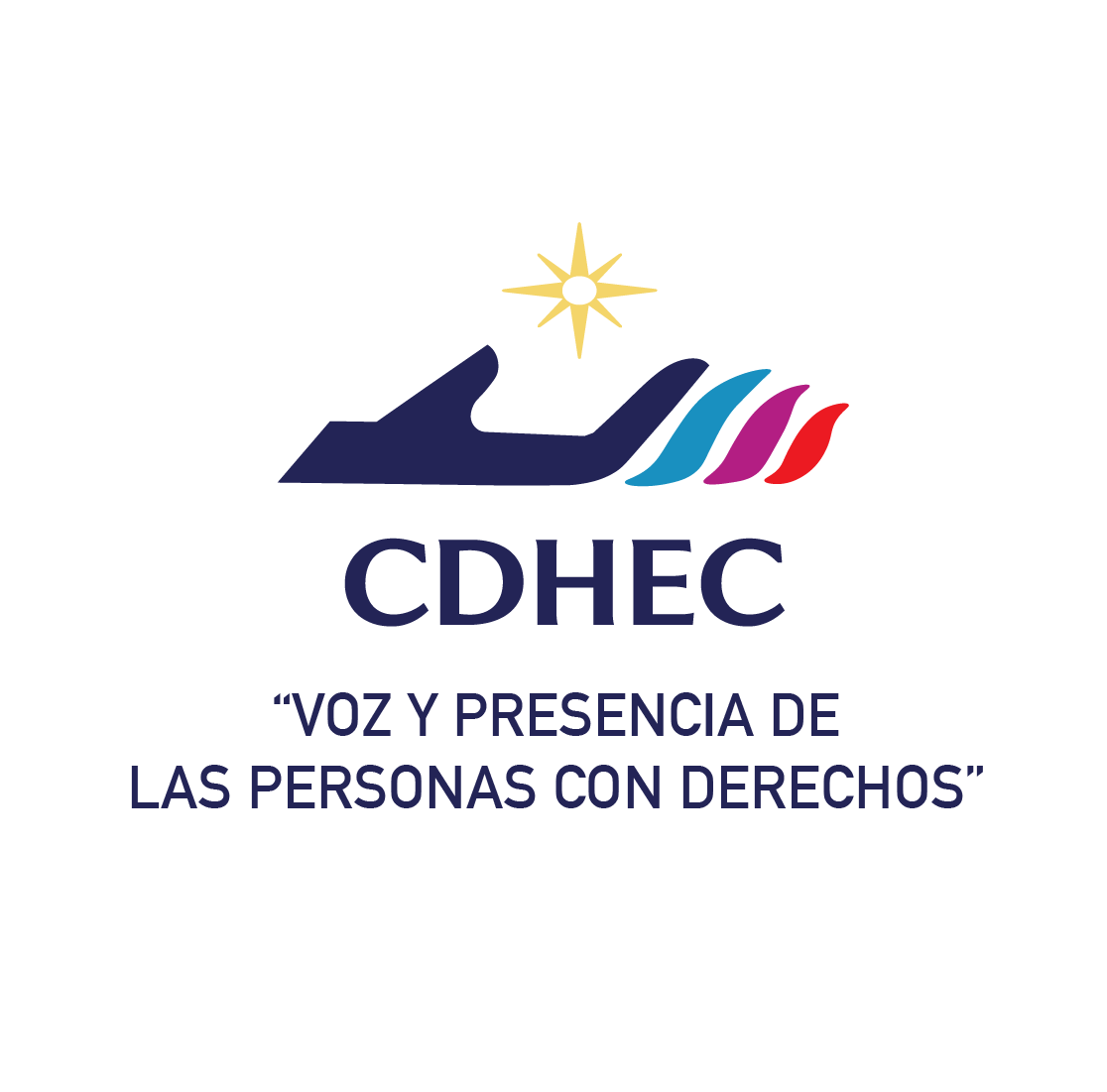 Declaración de los Derechos del Niño: 

Objetivo: Que la niñez y los adolescentes goce de los derechos y las libertades, entre ellos...

El derecho a la educación 
Derecho a recibir protección y socorro, derecho a la protección contra el maltrato 
El derecho a la no discriminación
Fundamentación Legal
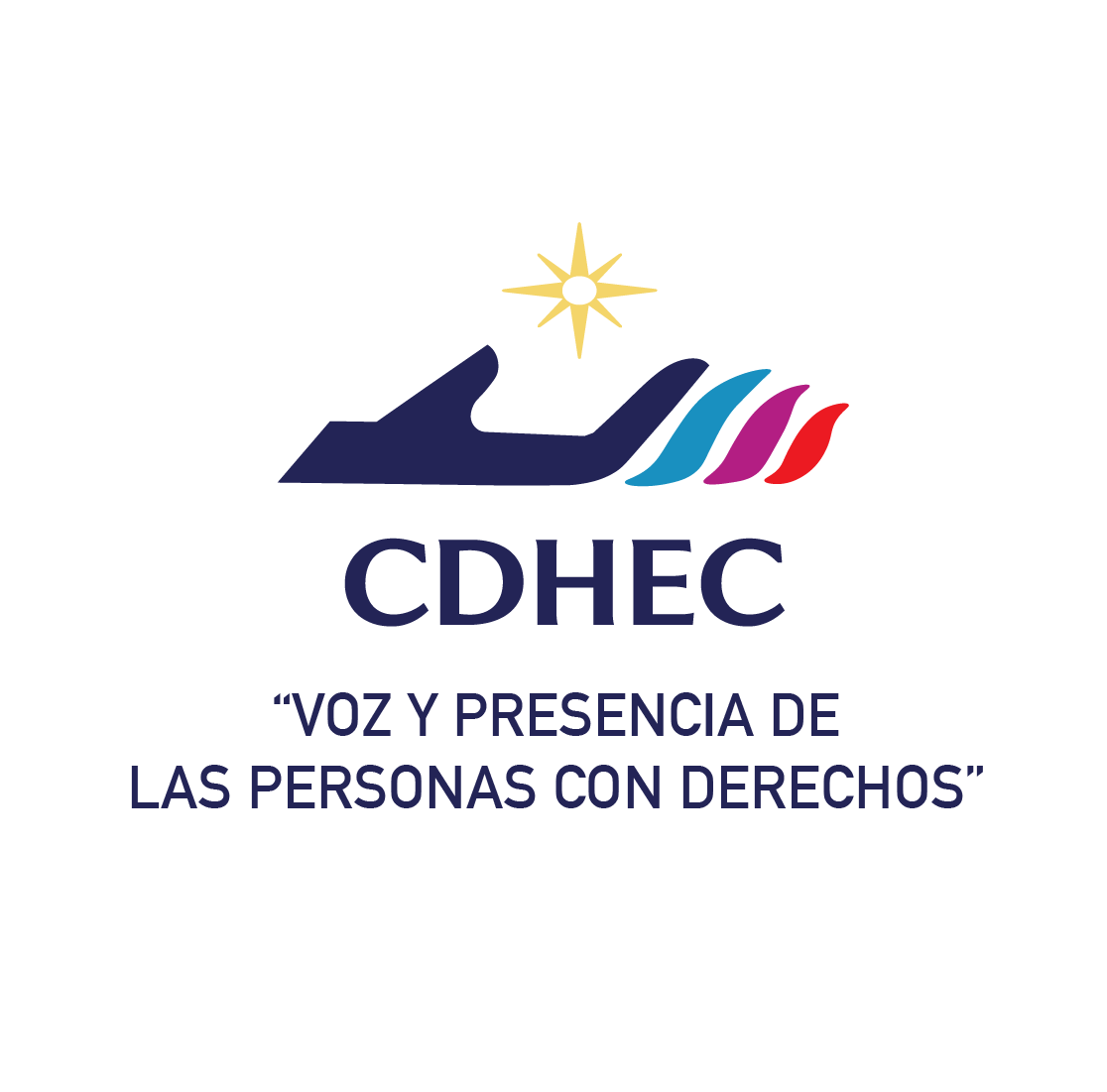 Artículo 29:
La educación del niño debe estar encaminada a desarrollar  la personalidad y las facultades del niño, inculcarle  respeto hacia los derechos humanos, hacia sus padres, y hacia su idioma; valores y medio ambiente natural
Convención sobre los Derechos de las niñas y los niños
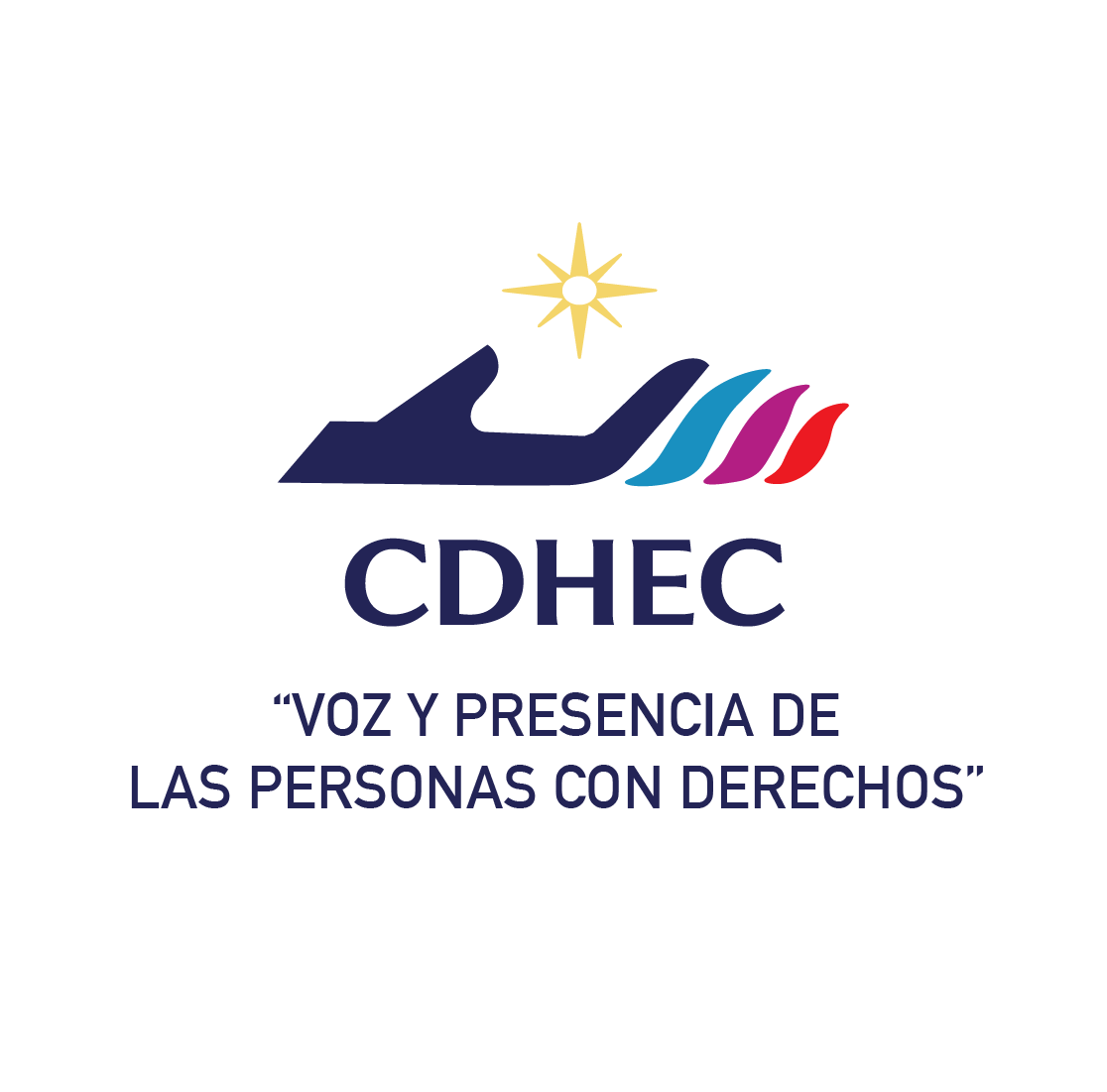 “El uso deliberado de la fuerza física o el poder, en amenaza o efectivo, contra uno mismo, contra otra persona o un grupo o comunidad, que cause o tenga muchas probabilidades de causar lesiones, daños psicológicos, trastornos del desarrollo o privaciones y muerte”
- Organización Mundial de la Salud
Violencia
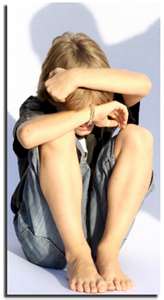 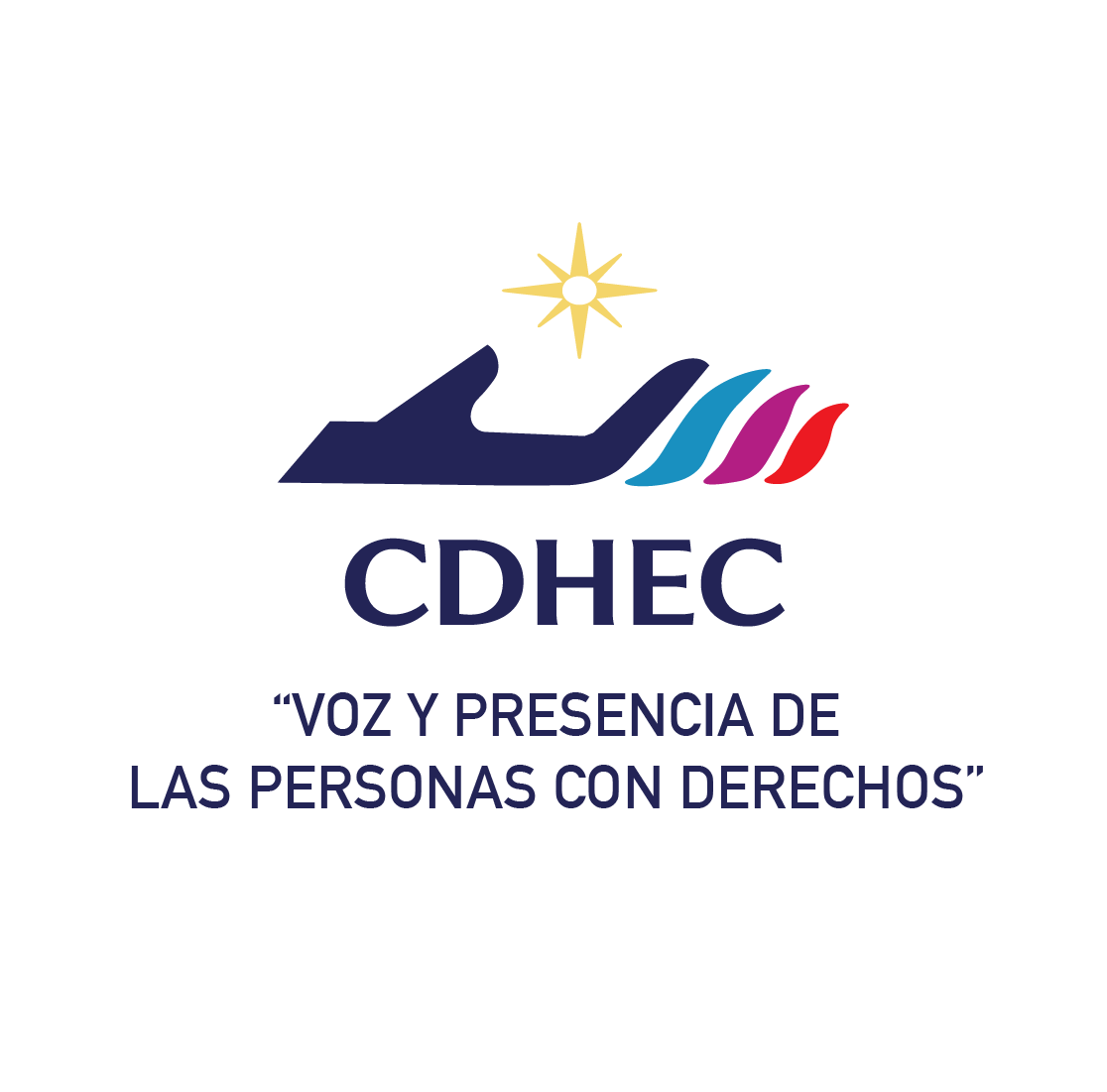 Fenómeno social de la violencia
Es más amplio, y no solo se desarrolla en los centros educativos
La educación es fundamental 
para la construcción de la paz, 
y debe estar basada en los valores 
de tolerancia, cooperación, respeto y apertura
Calle
Familia
Trabajo
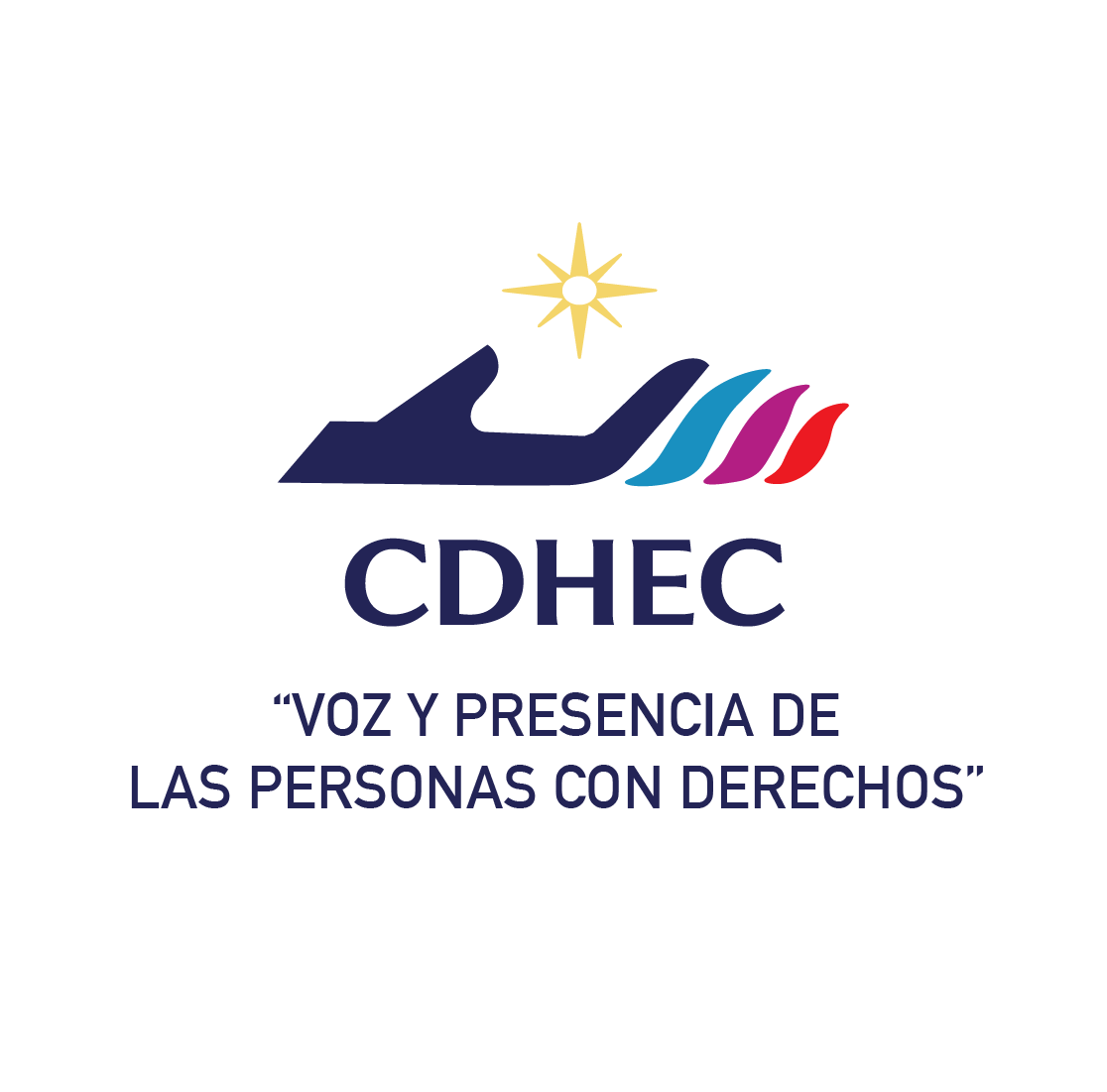 ViolenciaEscolar
“Cualquier relación, proceso o condición por la cual un individuo o grupo viola la integridad física, social y/o psicológica de otra persona o grupo en el espacio educativo, generando una forma de interacción en la que este proceso se reproduce.”
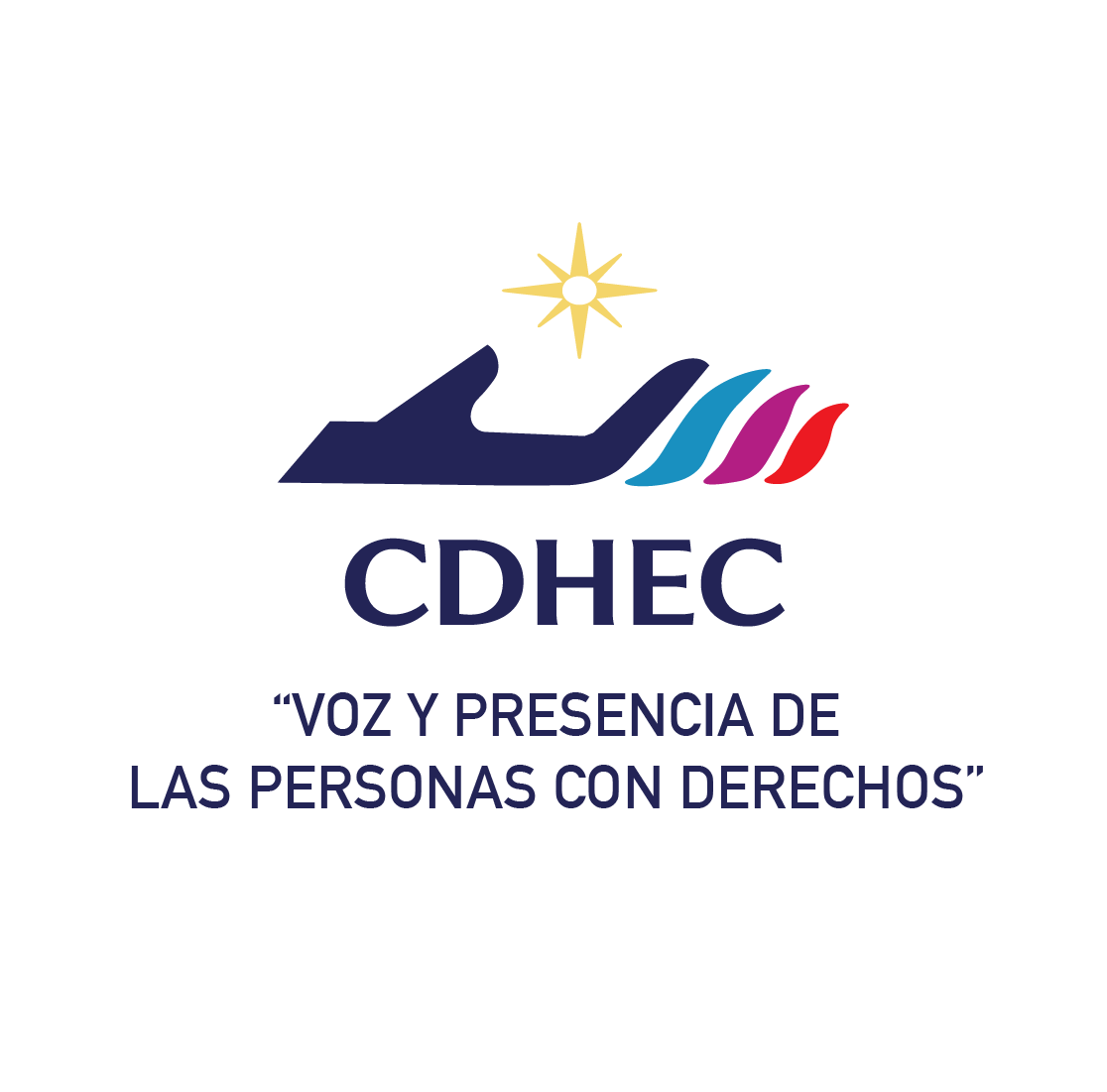 La violencia afecta
Generalmente se presenta…
El proceso pedagógico en las escuelas, y las consecuencias pueden abarcar desde la deserción escolar hasta graves problemas psicológicos en las niñas, niños y adolescentes
El maltrato físico
El abuso sexual
El maltrato emocional
El descuido o negligencia
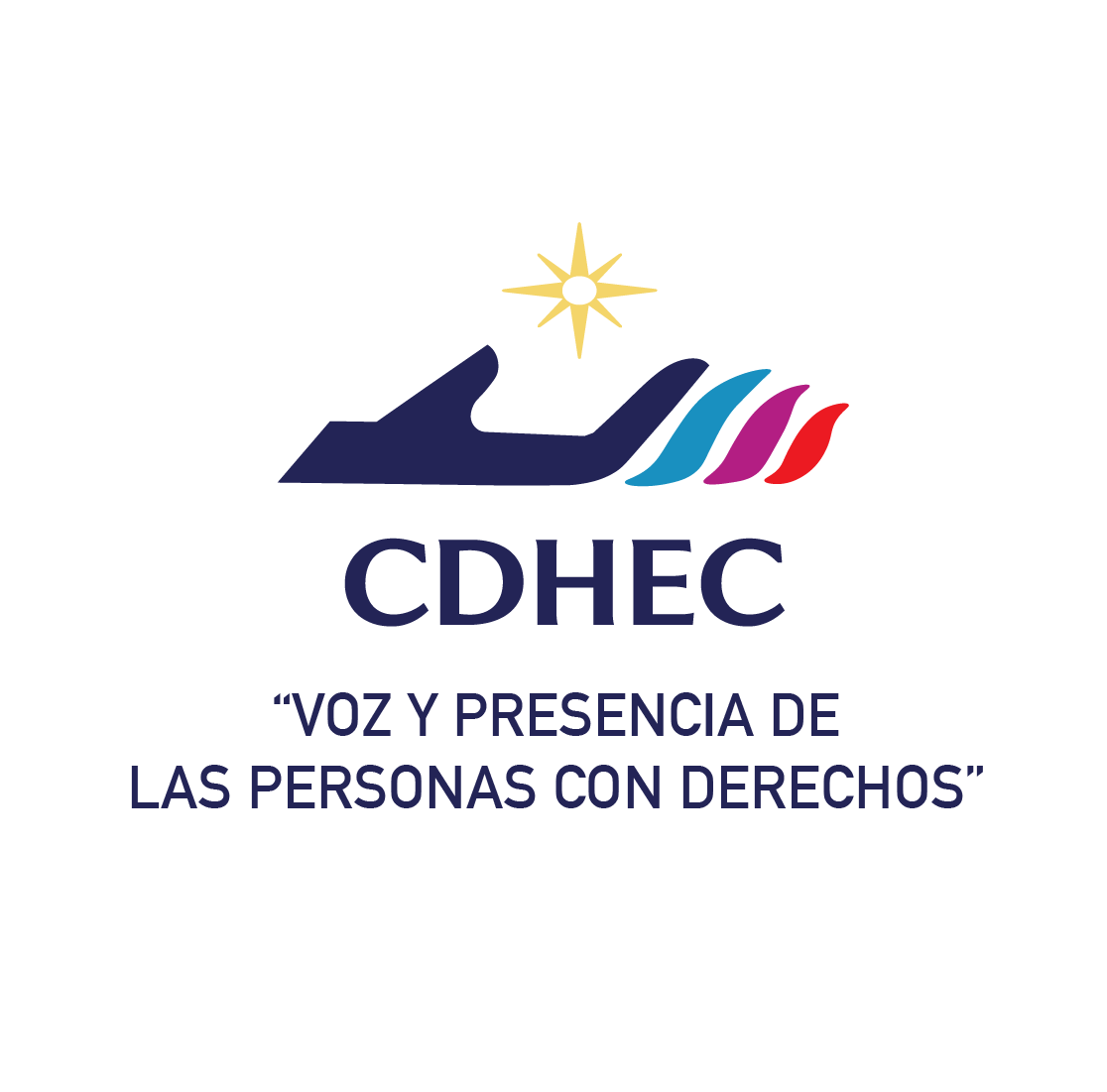 Problemas de disciplina: conflicto entre maestros/autoridades escolares y alumnos 
Maltrato entre compañeros (Bullying)
Vandalismo y daños materiales
Violencia Física 
Abuso sexual
Discriminación
Consumo de sustancias nocivas a la salud
¿Cómo se presenta en la escuela?
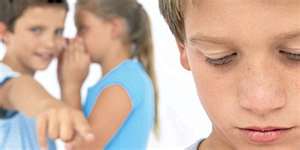 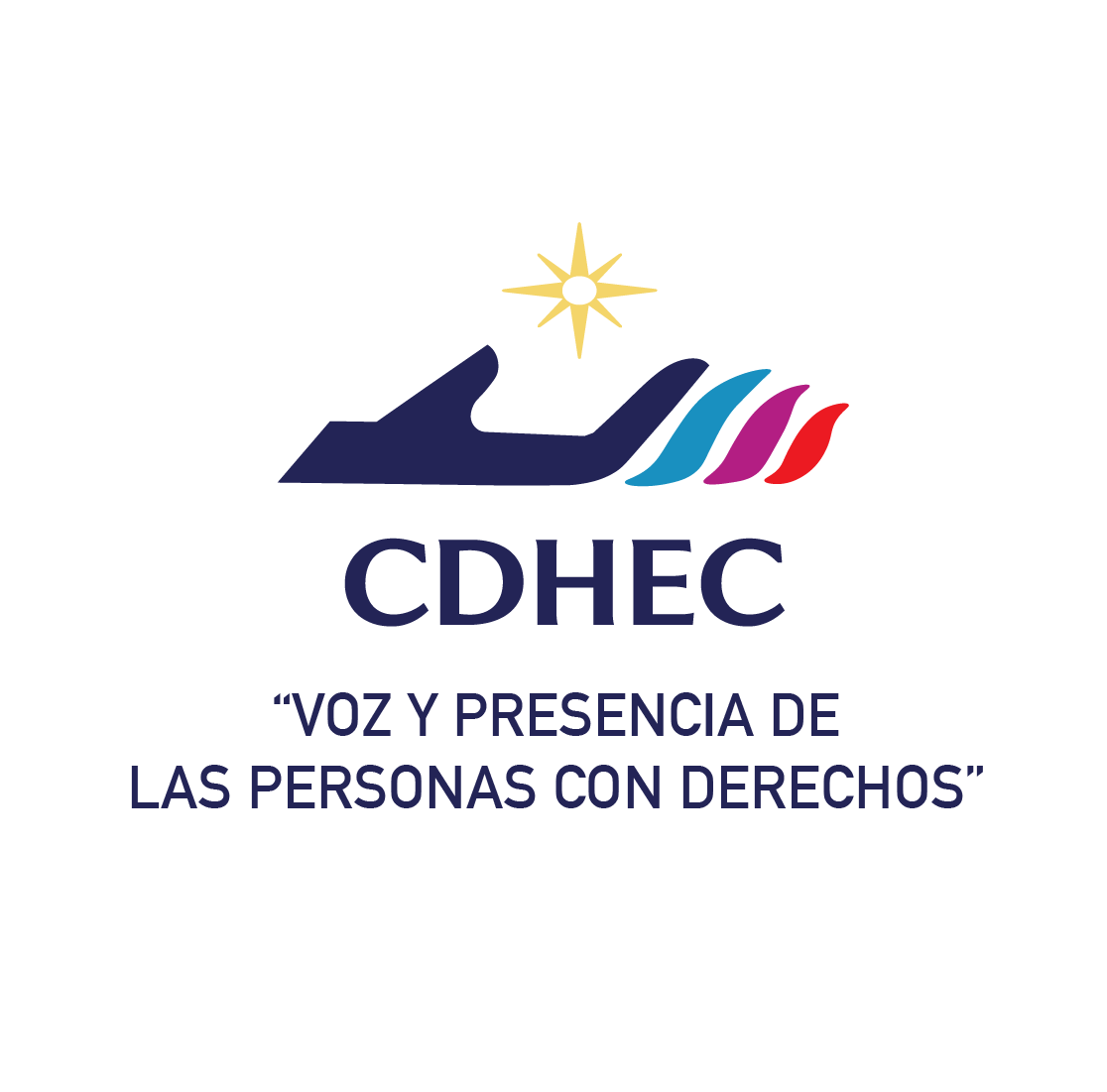 Tipos de agresiones
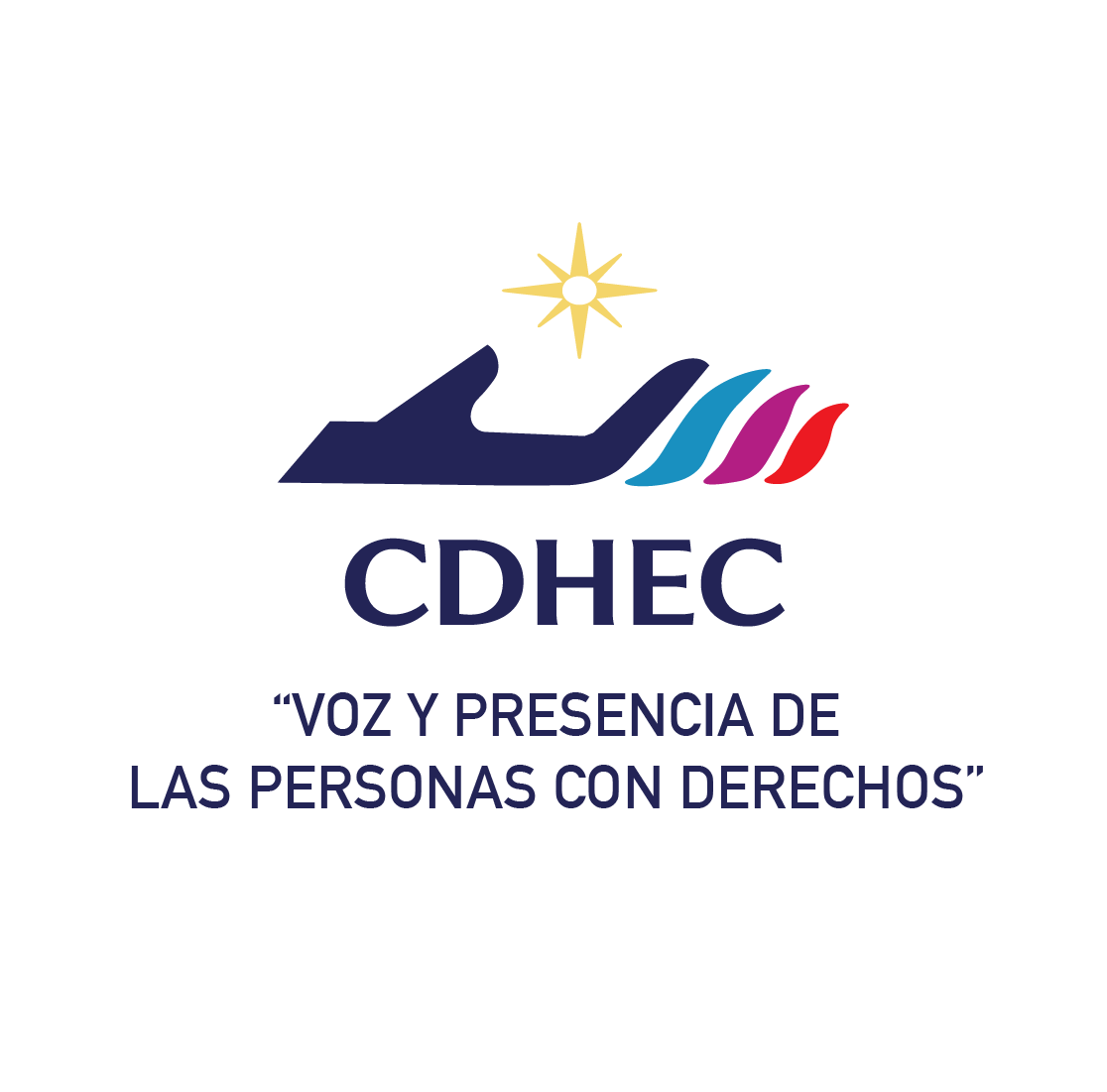 3 Elementos
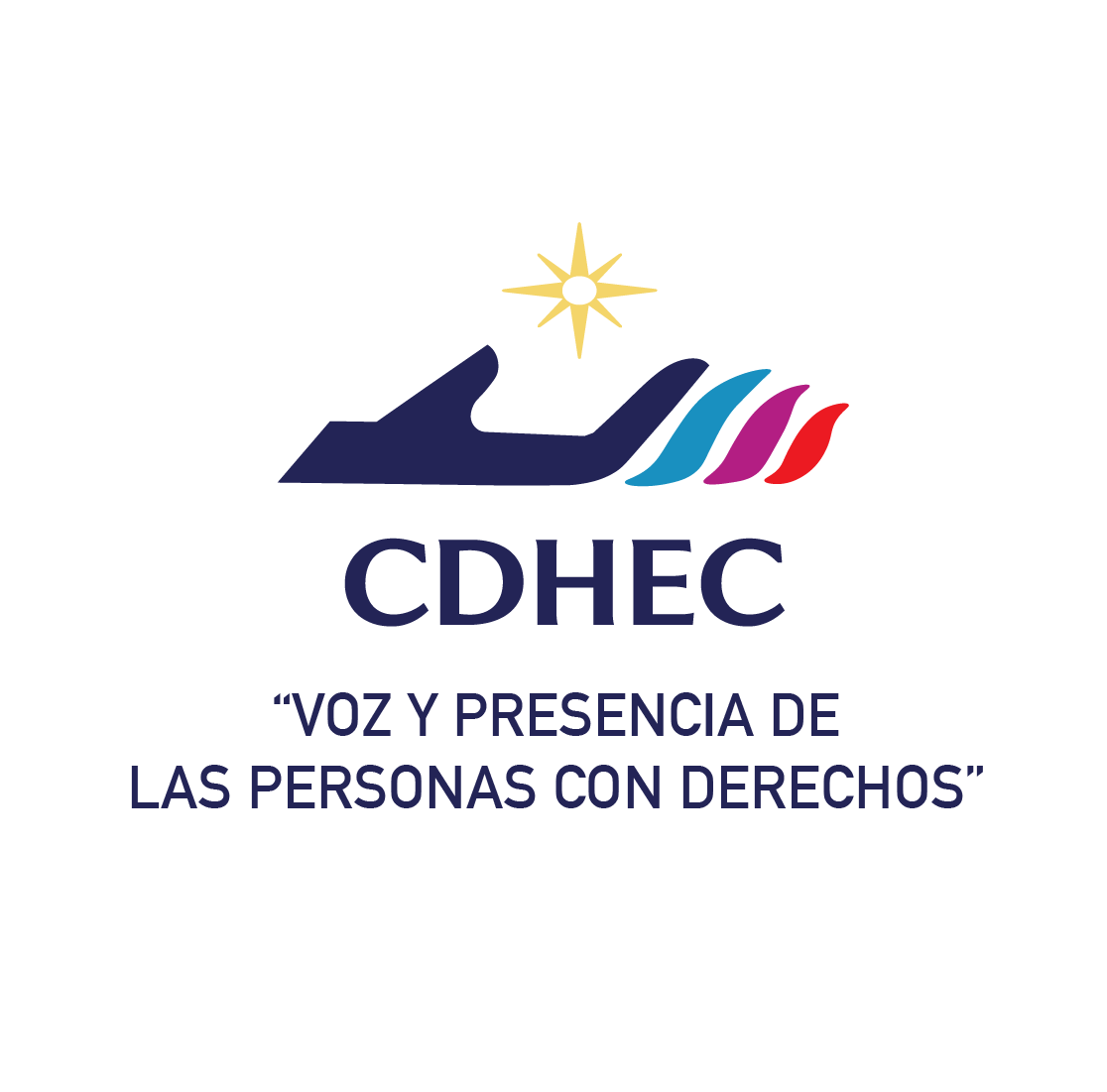 Sujetos a la violencia escolar
Bullying
ESTUDIANTES/ MAESTROS-AUTORIDADES ESCOLARES
La intimidación o el maltrato entre escolares, de forma repetida y mantenida en el tiempo, casi siempre lejos de la mirada de los adultos , con la intención de humillar y someter abusivamente a una víctima indefensa, a través de agresiones.
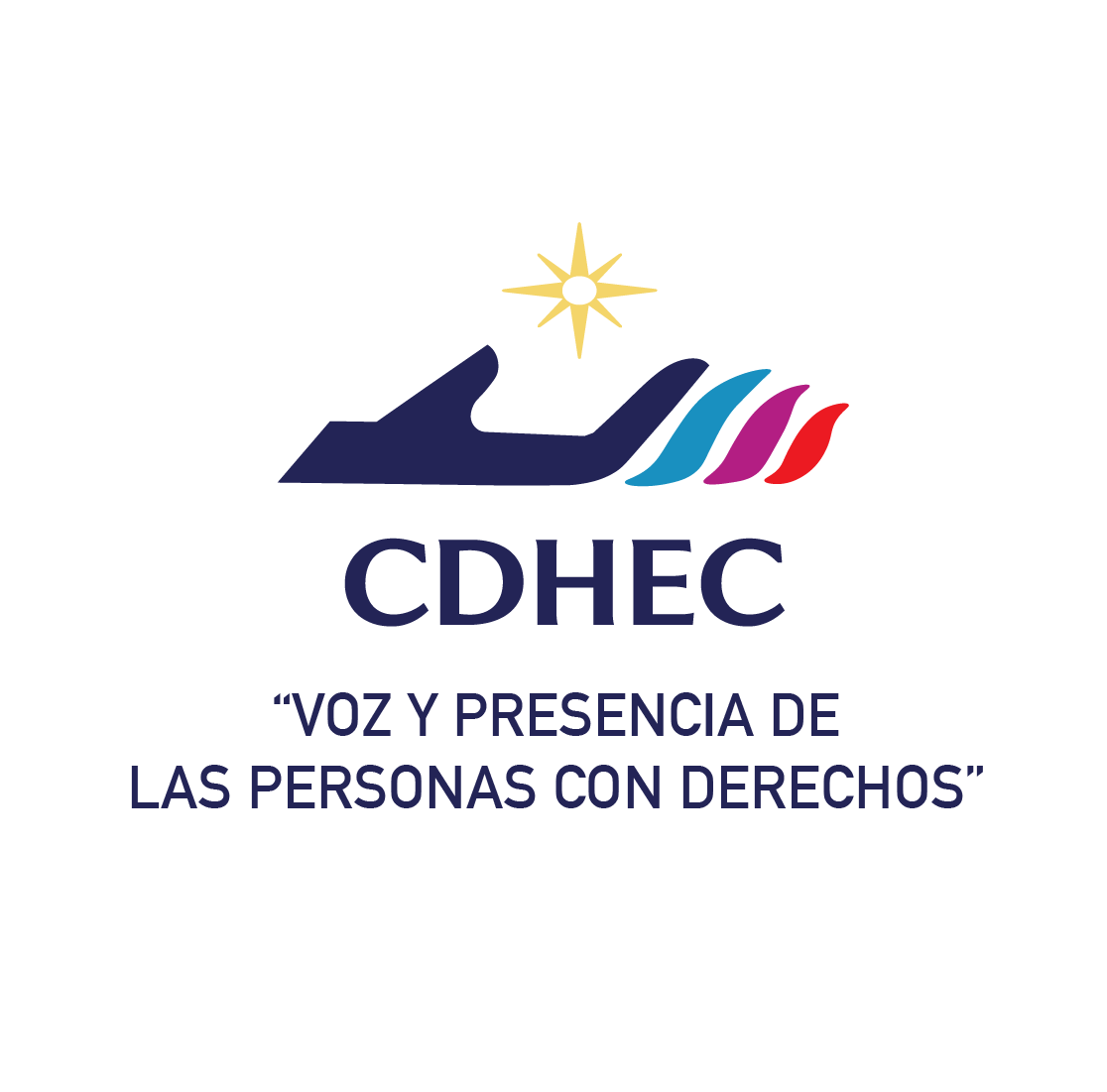 Los maestros también son blancos de la violencia y de robos en las escuelas, a pesar de que deberían ser considerados una figura de autoridad y protección a la que se le debe respeto.
La violencia contra los maestros se puede manifestar mediante los siguientes tipos de agresiones:
Estudiantes/ Maestros-Autoridades escolares
Verbales
Físicas
Psicológica 
Social
Sexuales
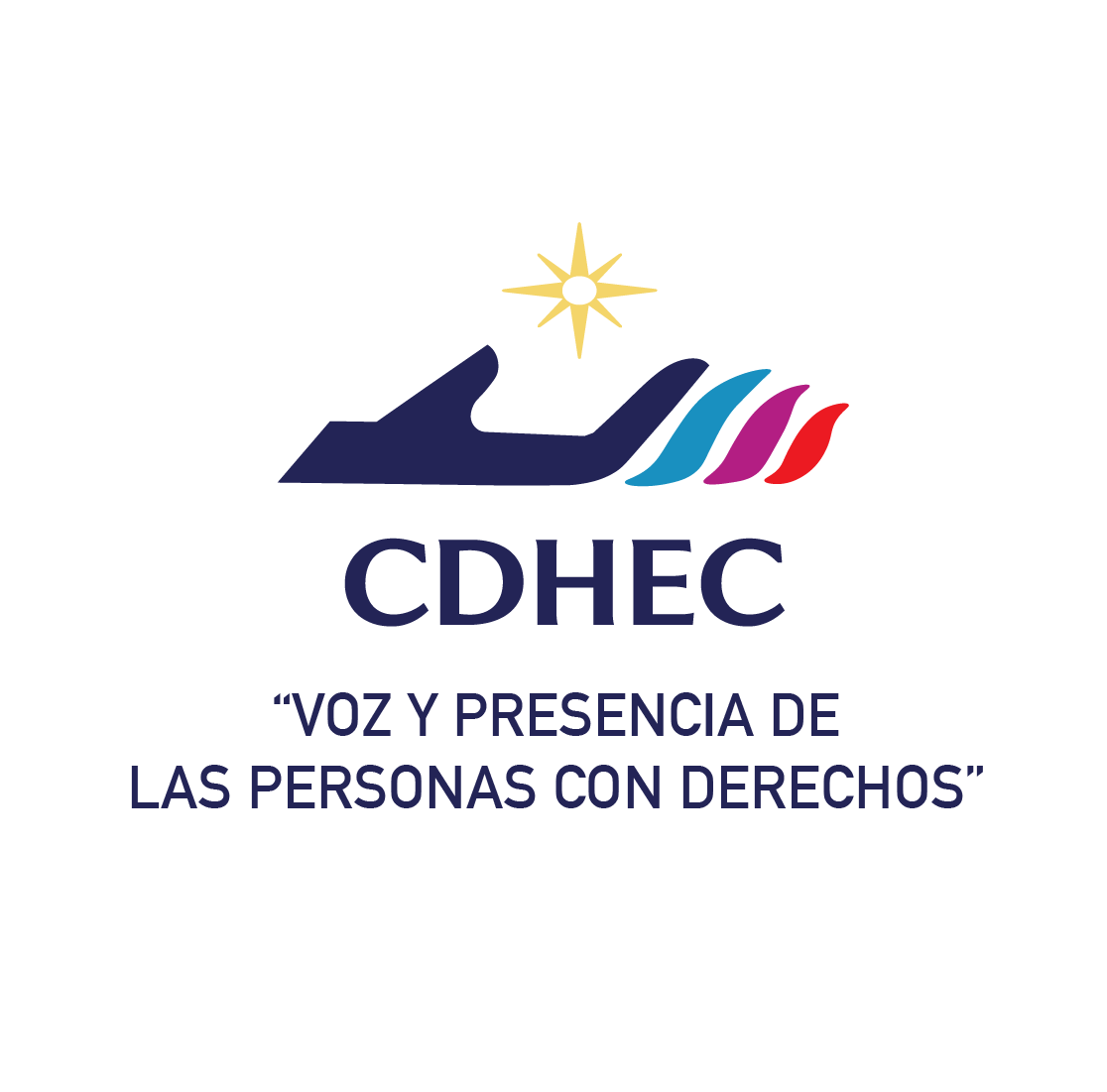 Maestros-Autoridades escolares/ Estudiantes
Una educación en la que el maestro es el único que opina y/o habla es una educación violenta.
Se puede manifestar en forma:
Tanto las niñas, los niños y los adolescentes deben encontrarse con limites establecidos por los maestros y autoridades escolares.
Psicológica
Física
Social
Sexual
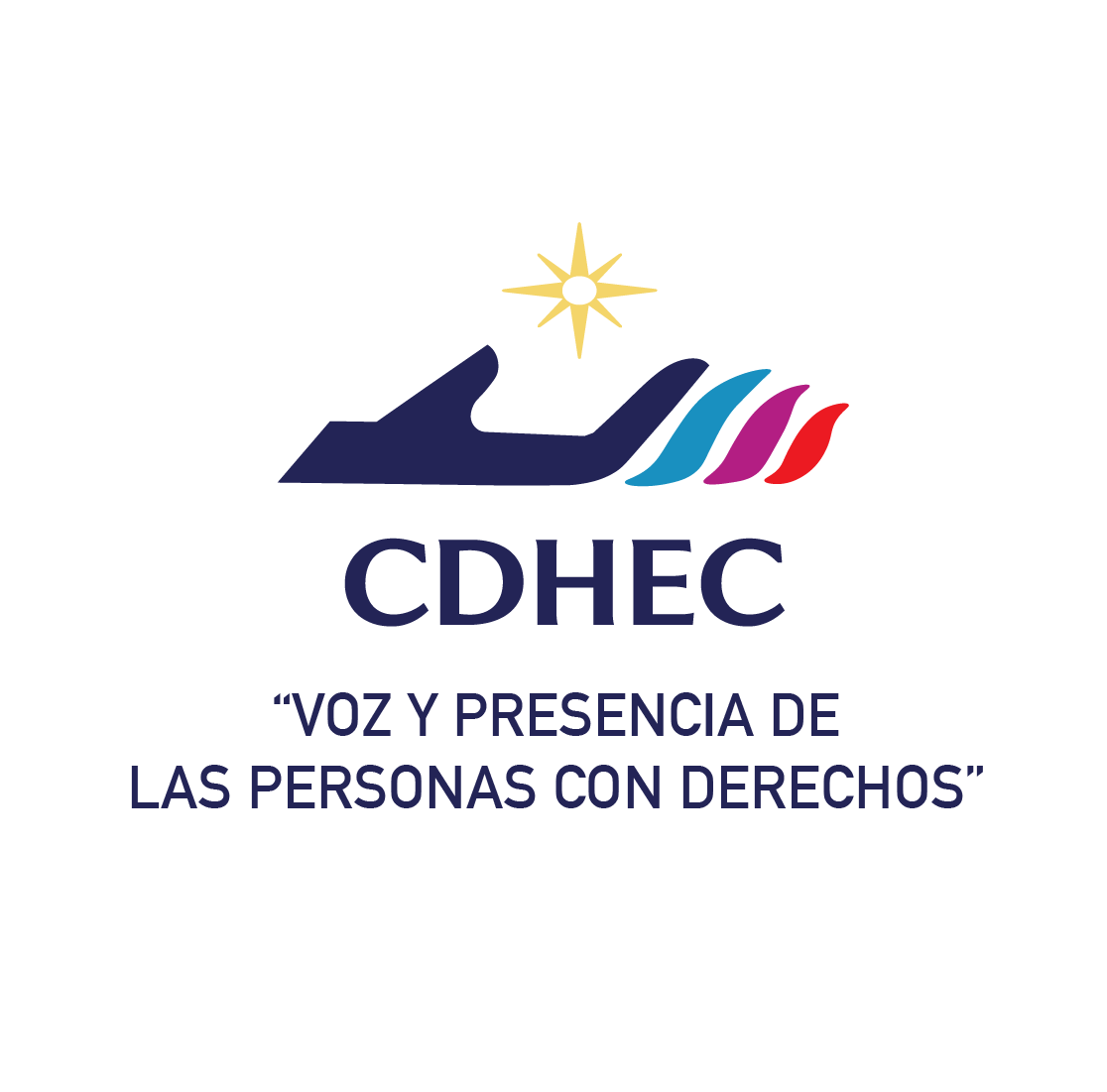 Padres de familia/ Maestros-Autoridades escolares
Si lo padres de familia no respetan a los maestros y autoridades  escolares es muy poco probable que sus hijos lo hagan. 
Los padres de familia  y maestros deben involucrarse de una manera positiva en las actividades de la escuela a fin de lograr el desarrollo integral.
Violencia entre padres y maestros puede manifestarse:
Psicológica: insultos, gritos, etc.
Físicas golpes, destrucción de pertenencias de determinado individuo, etc.
Social: aislamiento
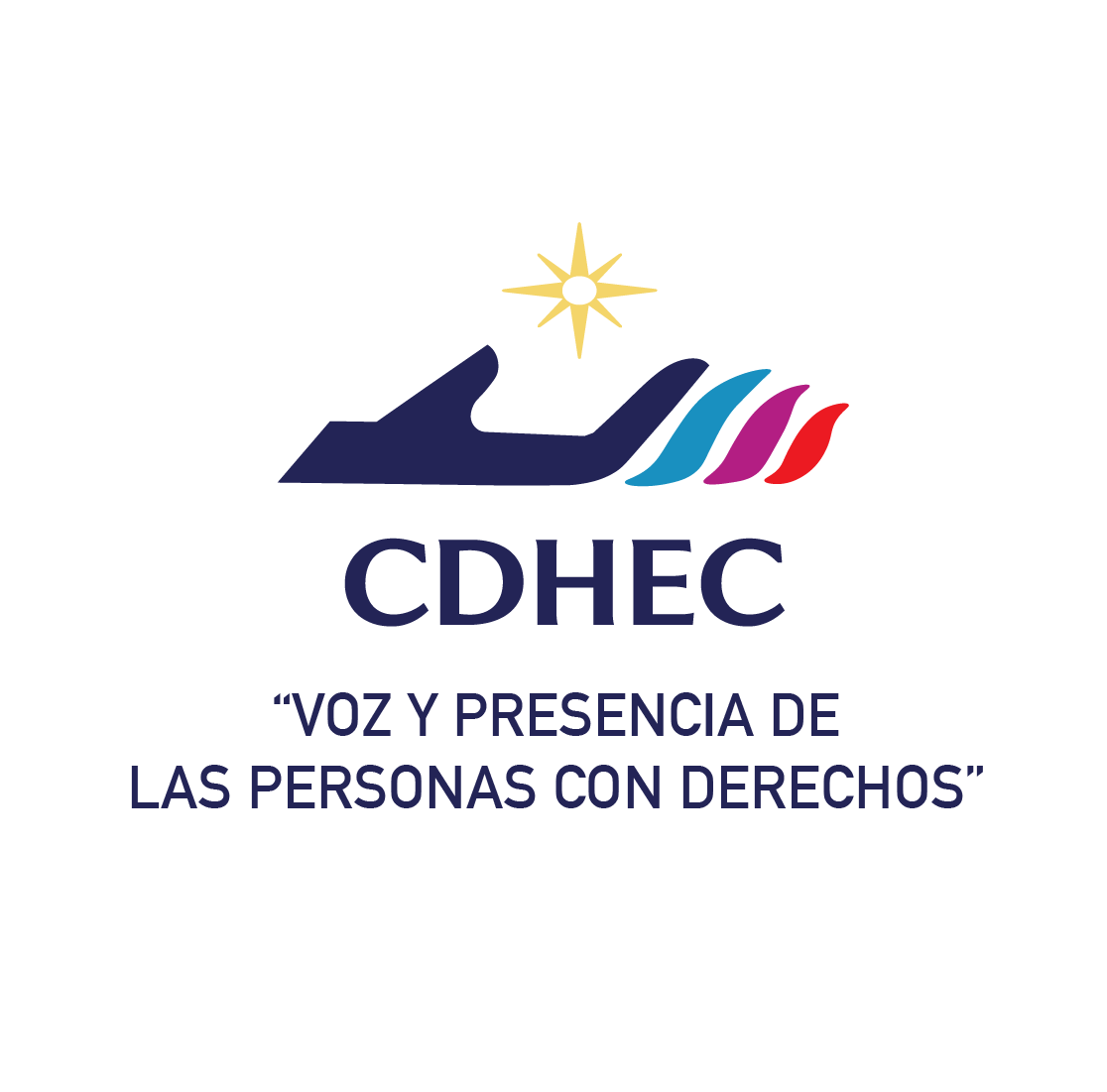 En el entorno escolar dichos tipos de agresión se tornan en:
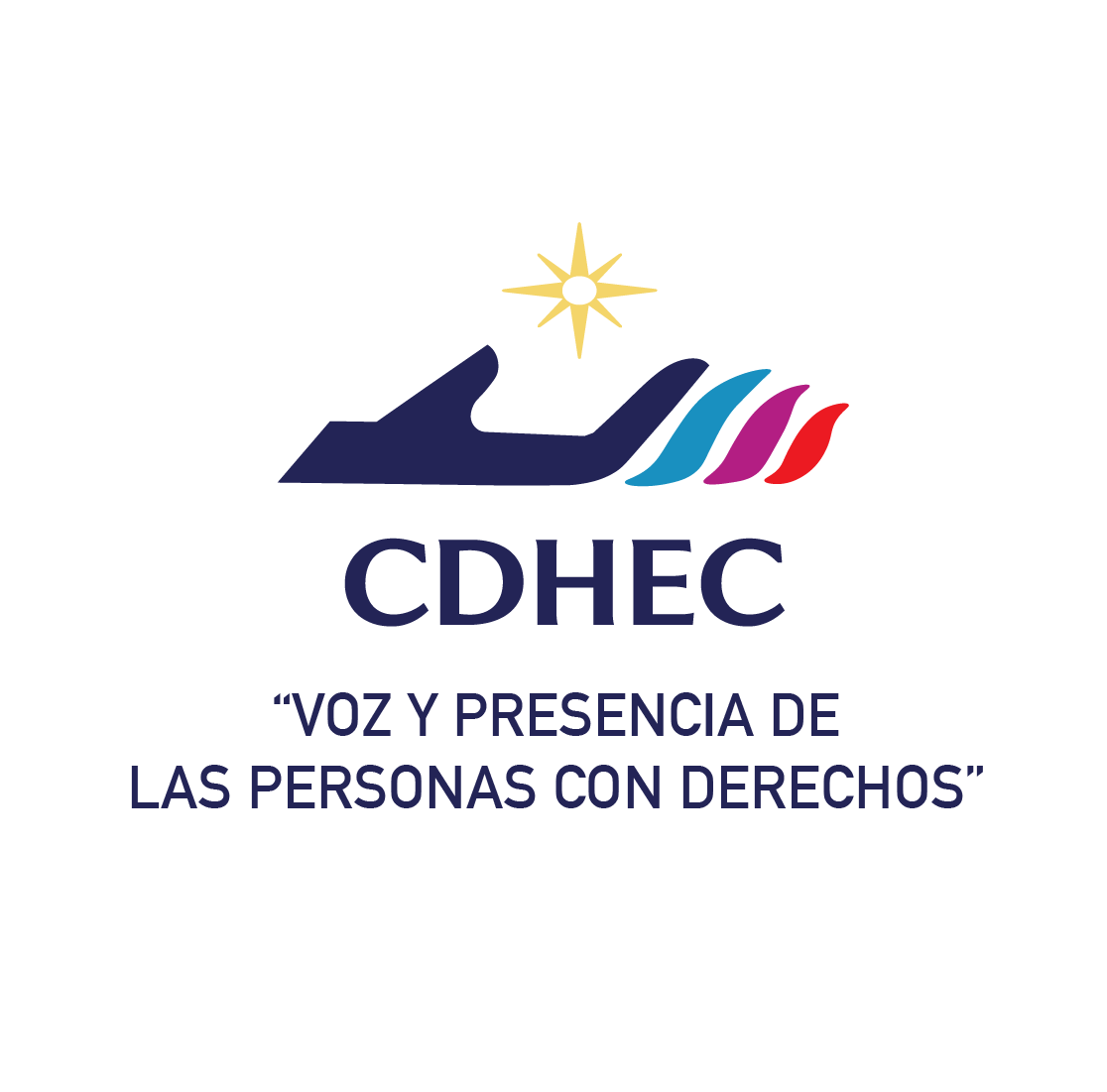 Los que se perciben como más débiles: 
Comúnmente niños/adolescentes con discapacidad
Con sobrepeso 
Retraídos o tímidos
Pequeños o delgados
Poco atléticos
Que lloran fácilmente
Que muestran relaciones preferentemente con adultos
Agresivos o provocativos
Niños/adolescentes exitosos: destacados académicamente o con excelentes calificaciones
Características de lasVíctimas
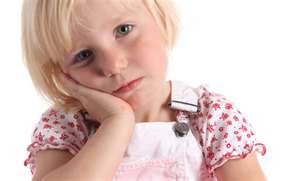 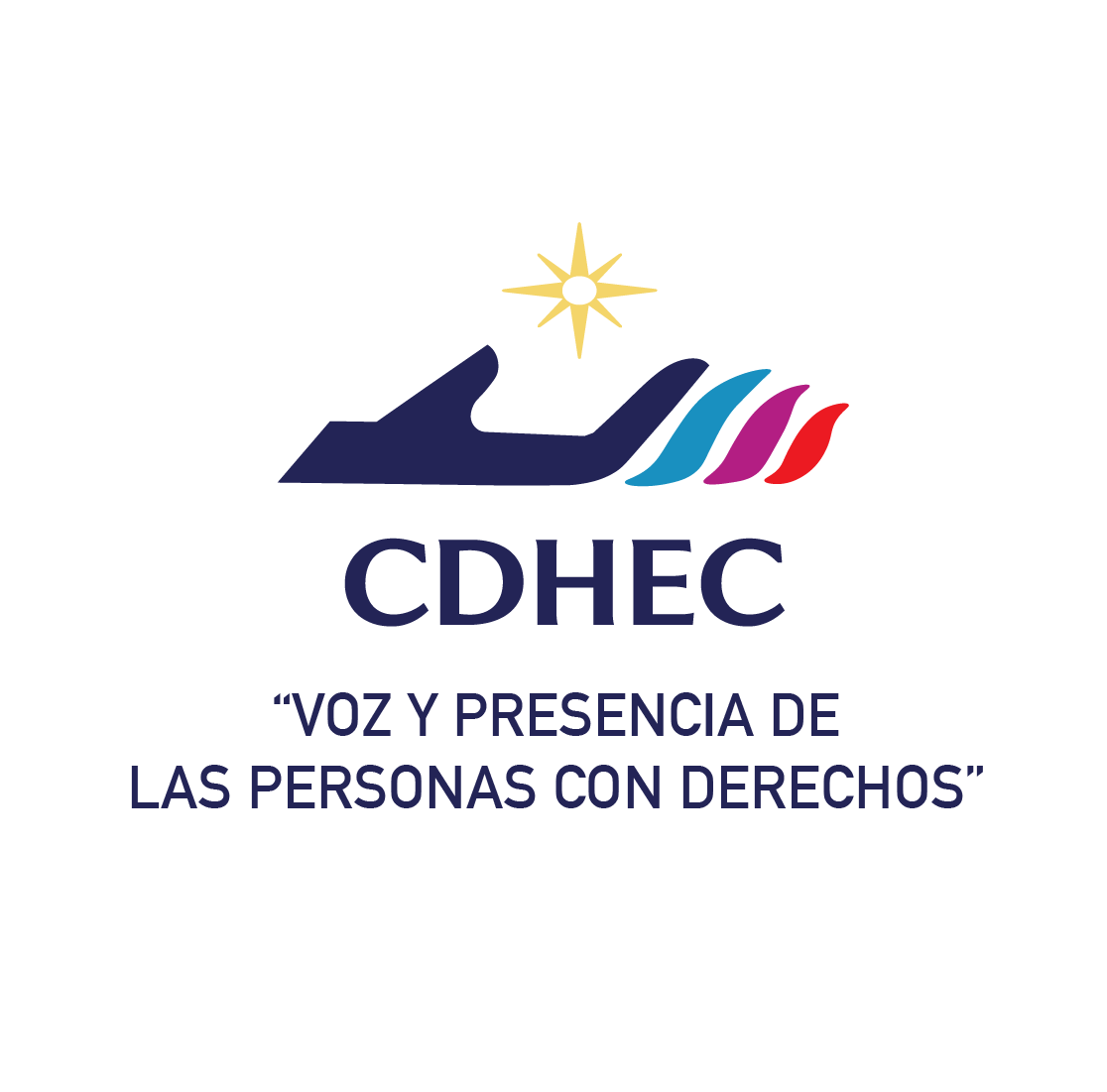 Generalmente es:
Impulsivo, dominante y físicamente mas grande que sus víctimas
Persuasivo y mentiroso
Envidioso, superficial y arrogante
Suele ser muy extrovertido / controlador 
Por lo general no actúa solo
Festeja toda agresión que resulte como reafirmación de su propia superioridad
Características delAgresor
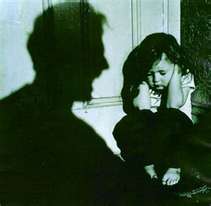 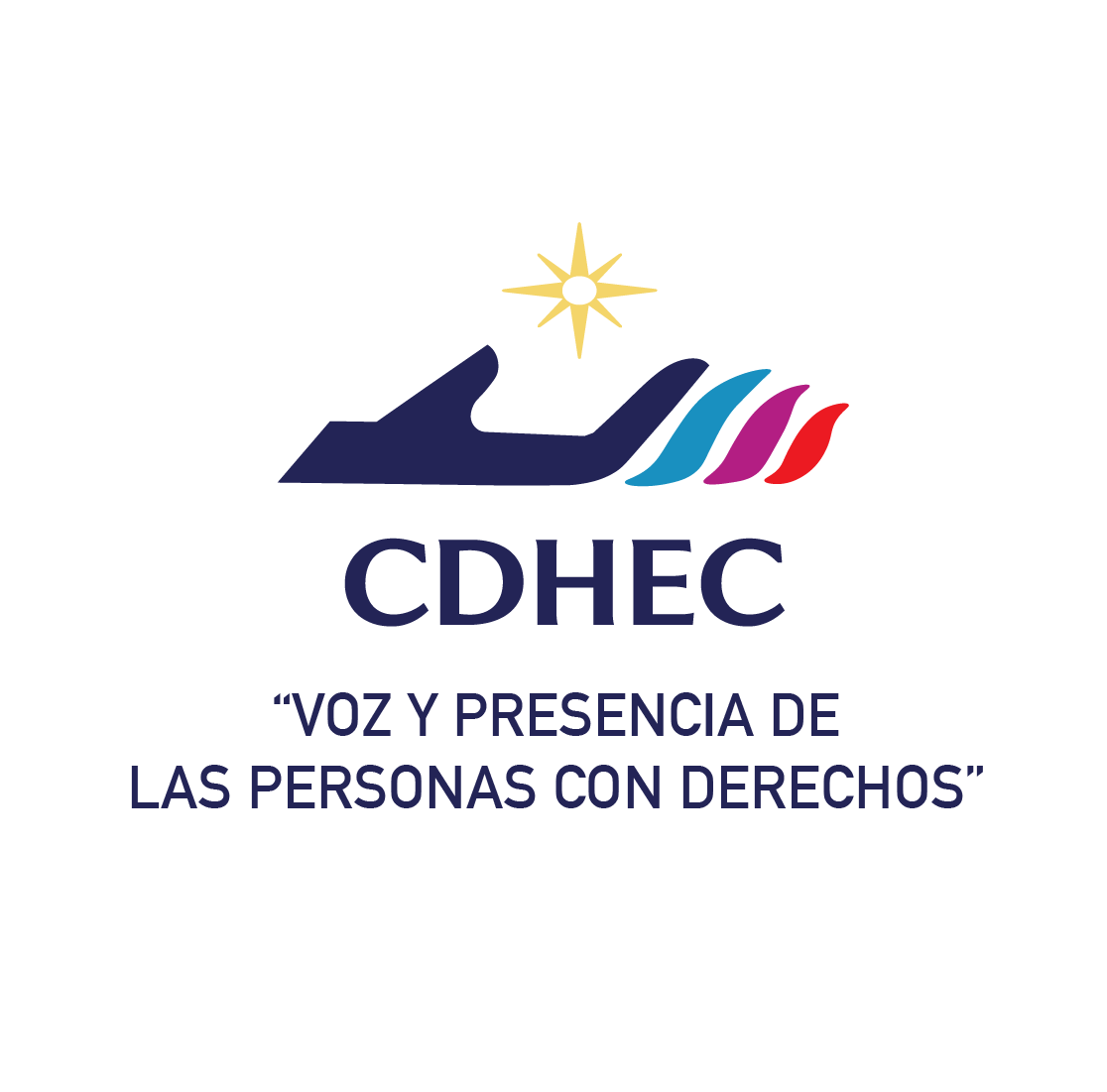 Vuelve a casa con pertenencias dañadas o faltantes 
Presenta moretones o rasguños inexplicables
Muestra pérdida de apetito
Tiene pocos o ningún amigo
Ha perdido interés en la escuela
Triste, lloroso, deprimido
Baja autoestima
Síntomas del alumno víctima
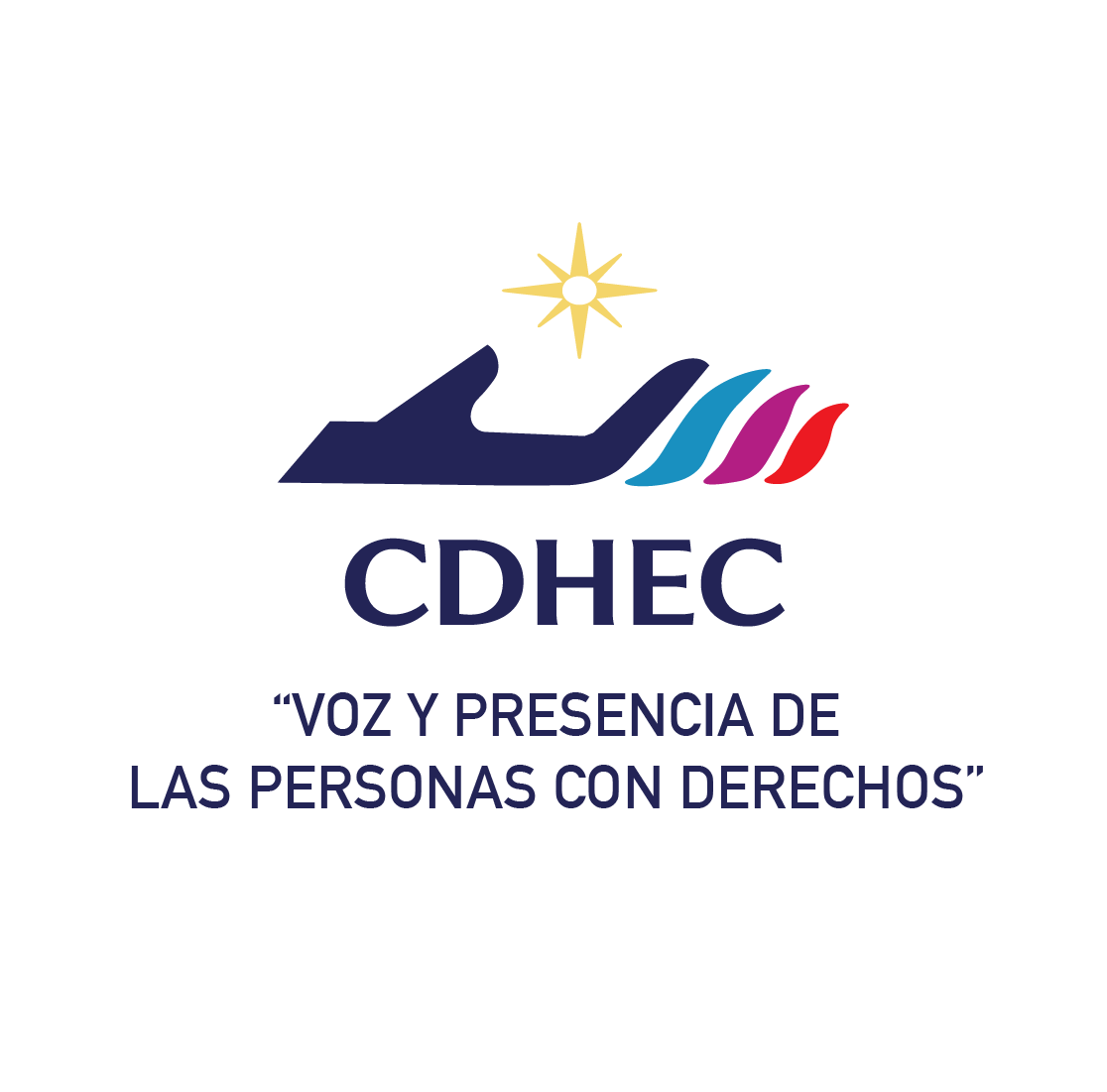 Falta de afecto de parte de los padres

Demasiados permisos con falta de límites

Fatal de supervisión

Disciplina estricta y física

Incidentes de molestias o intimidaciones en casa
Factores de riesgo familiares
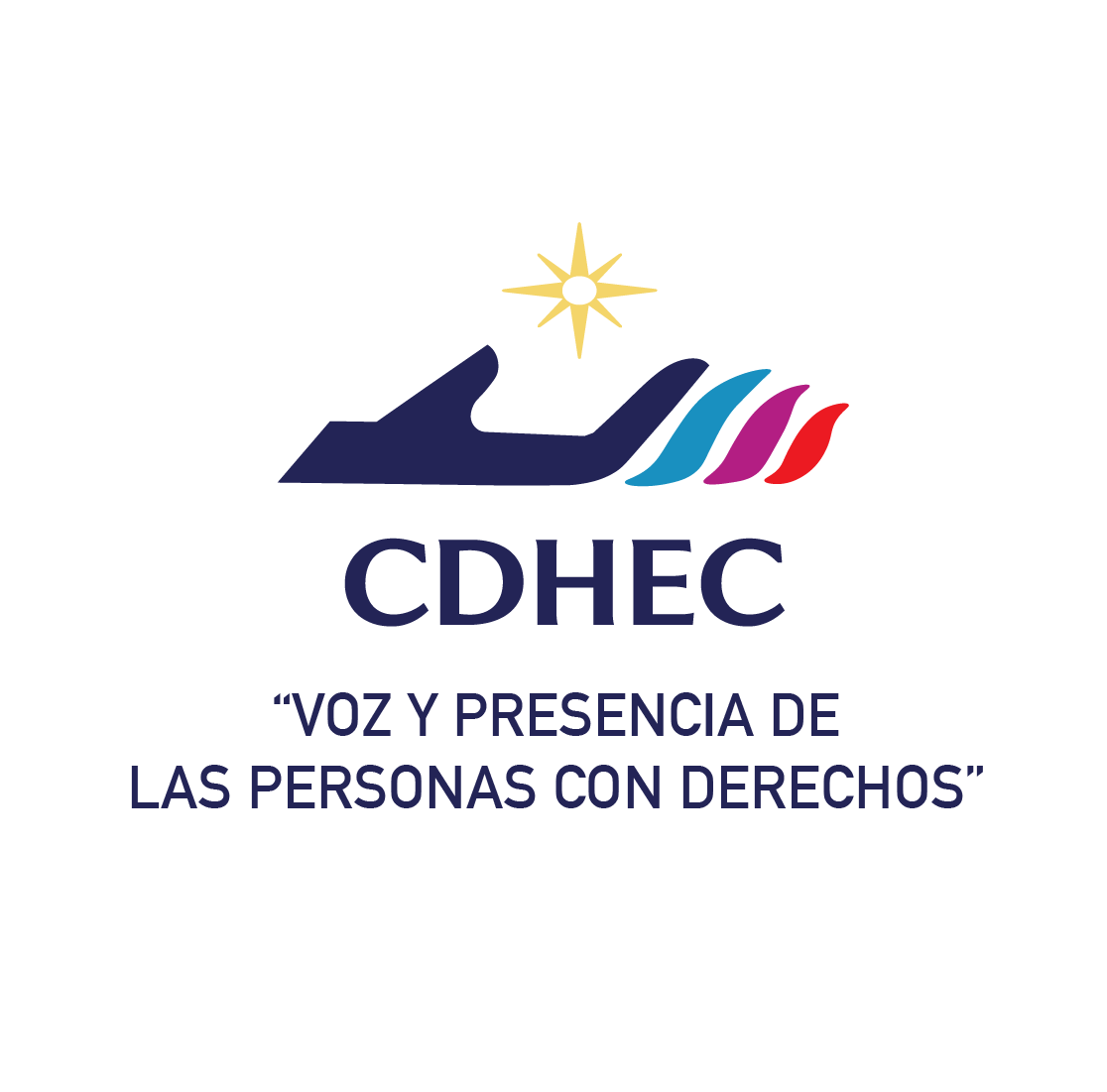 Irritabilidad

Apego a los padres, cuando el abuso no lo causó el padre, o el niño que evita ir a casa

Dificultad para ir a la escuela o jugar con amigos

Trastornos del apetito 

Regresiones, como  orinarse o defecarse
Trastornos del sueño, cansancio o apatía permanente 

Conductas sexuales explicitas, juego y conocimientos inapropiados para su edad

Conductas de masturbación en público 

Problemas alimenticios

Comportamientos autodestructivos
Alteraciones psíquicas que pueden presentarse
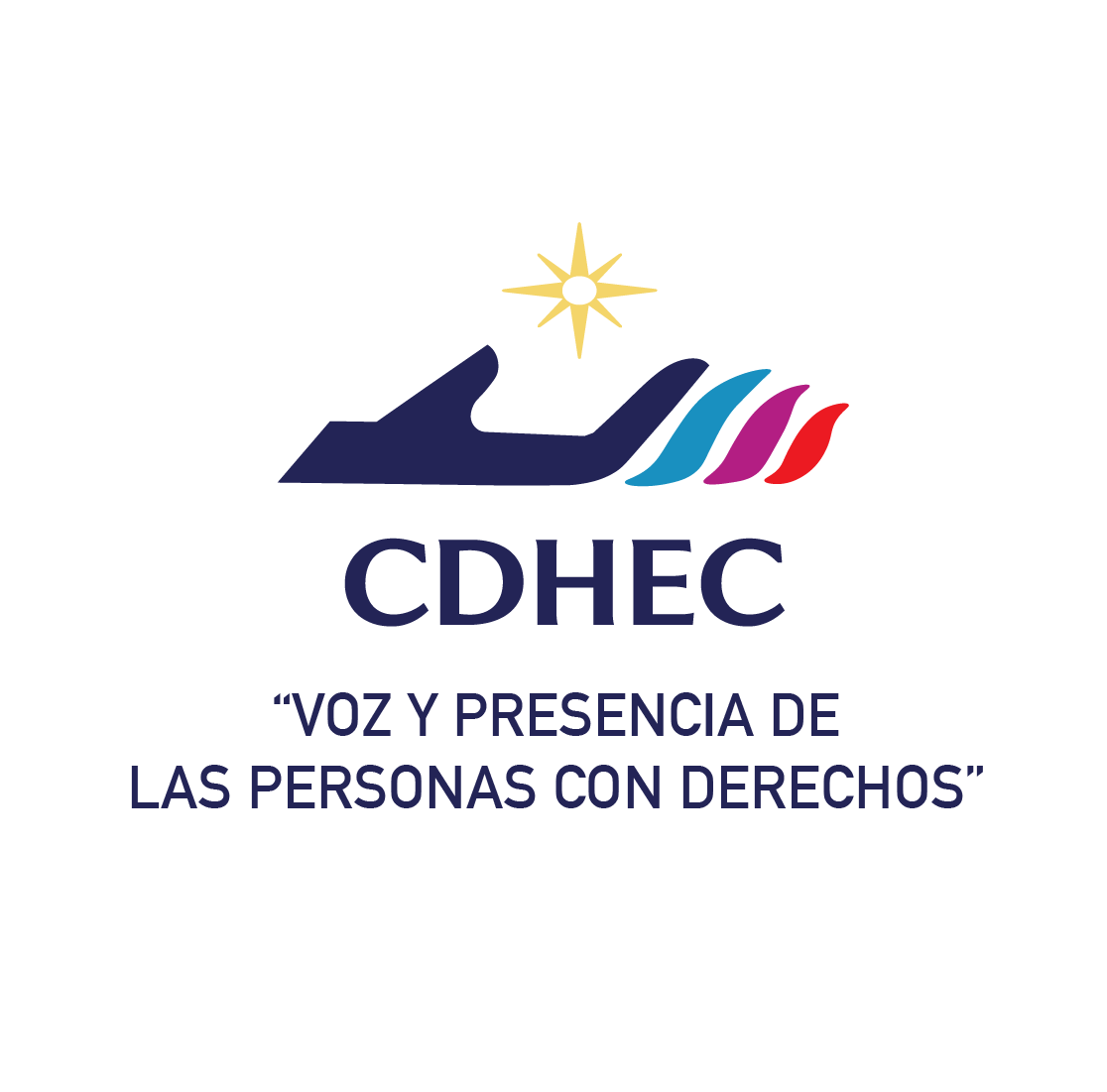 Principales Derechos y Responsabilidades de los Alumnos y Profesores
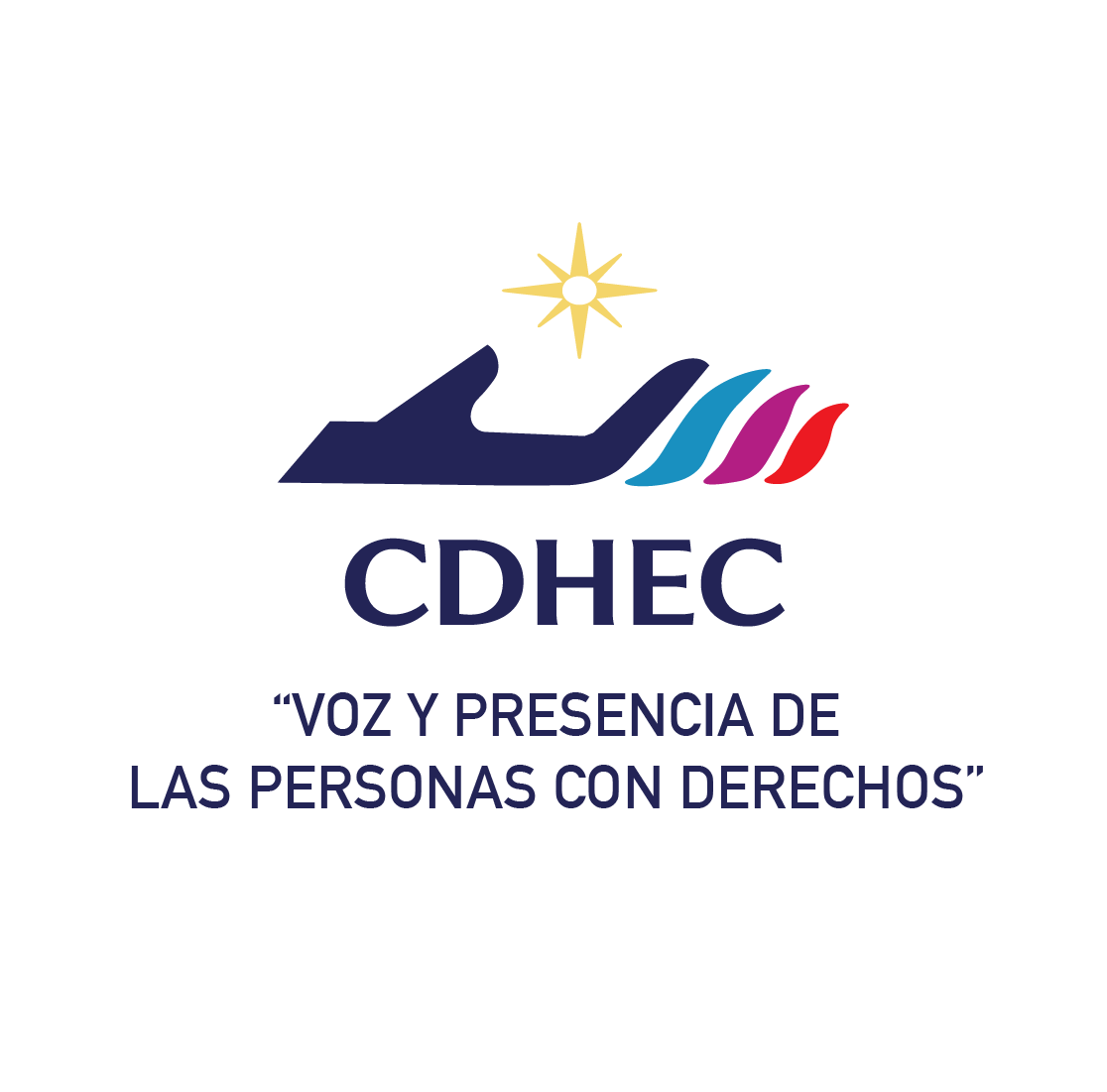 Propuestas para combatir la violencia en las escuelas
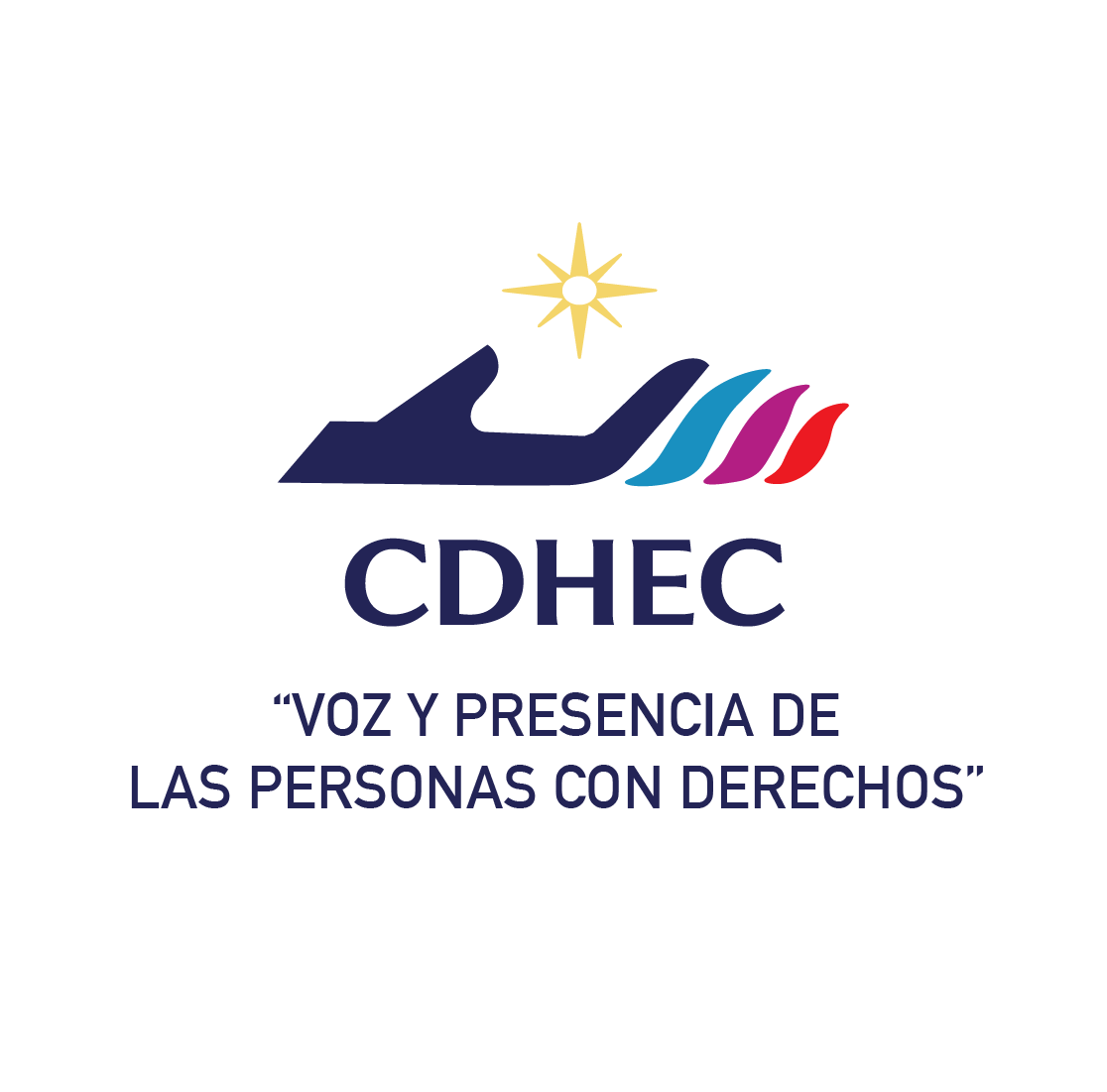 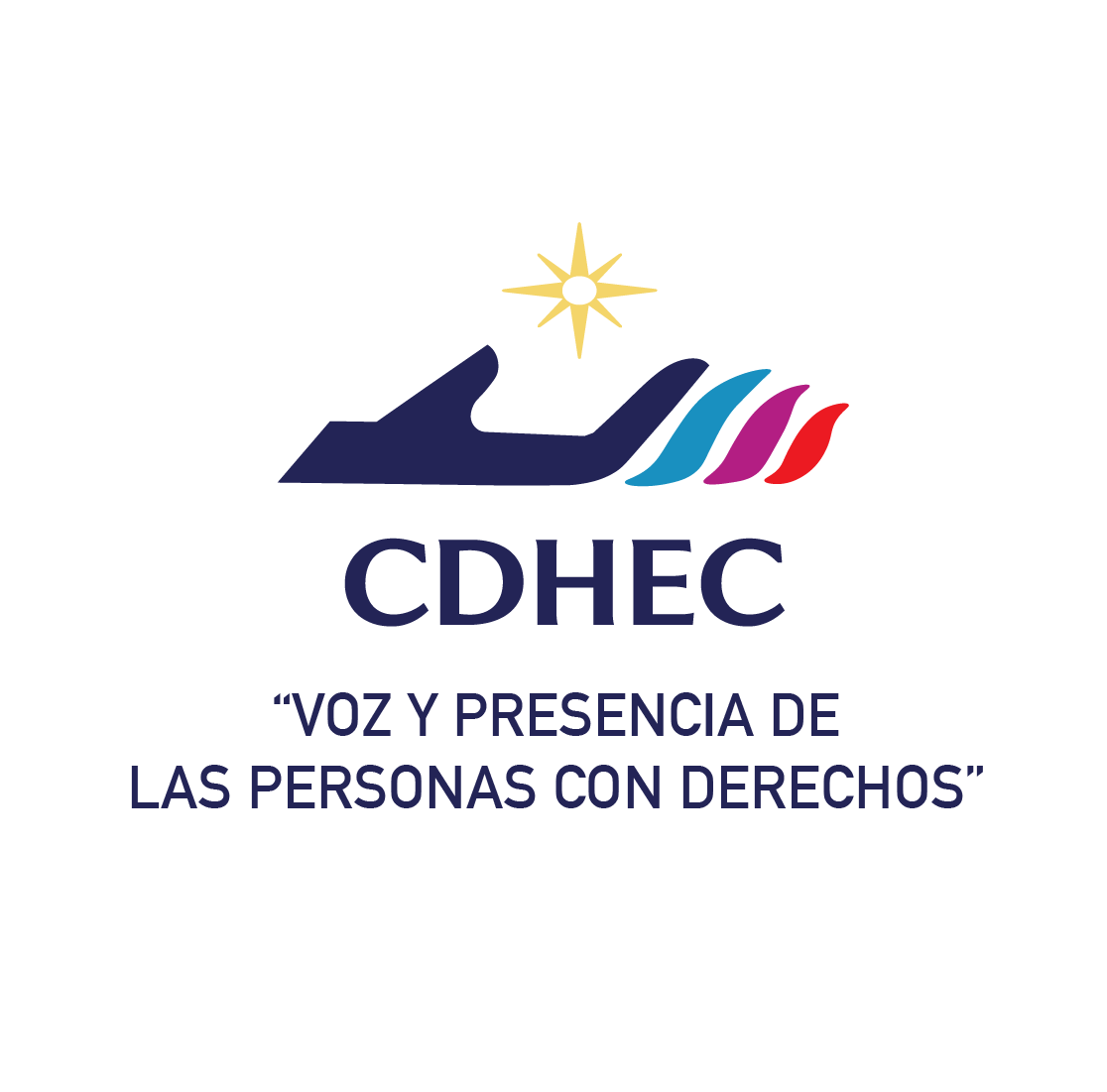 Fiscalía General del Estado 

DIF Coahuila

DIF Municipal 

Procuraduría de la Familia

Comisión de los Derechos Humanos del Estado de Coahuila
Instituciones
GRACIAS
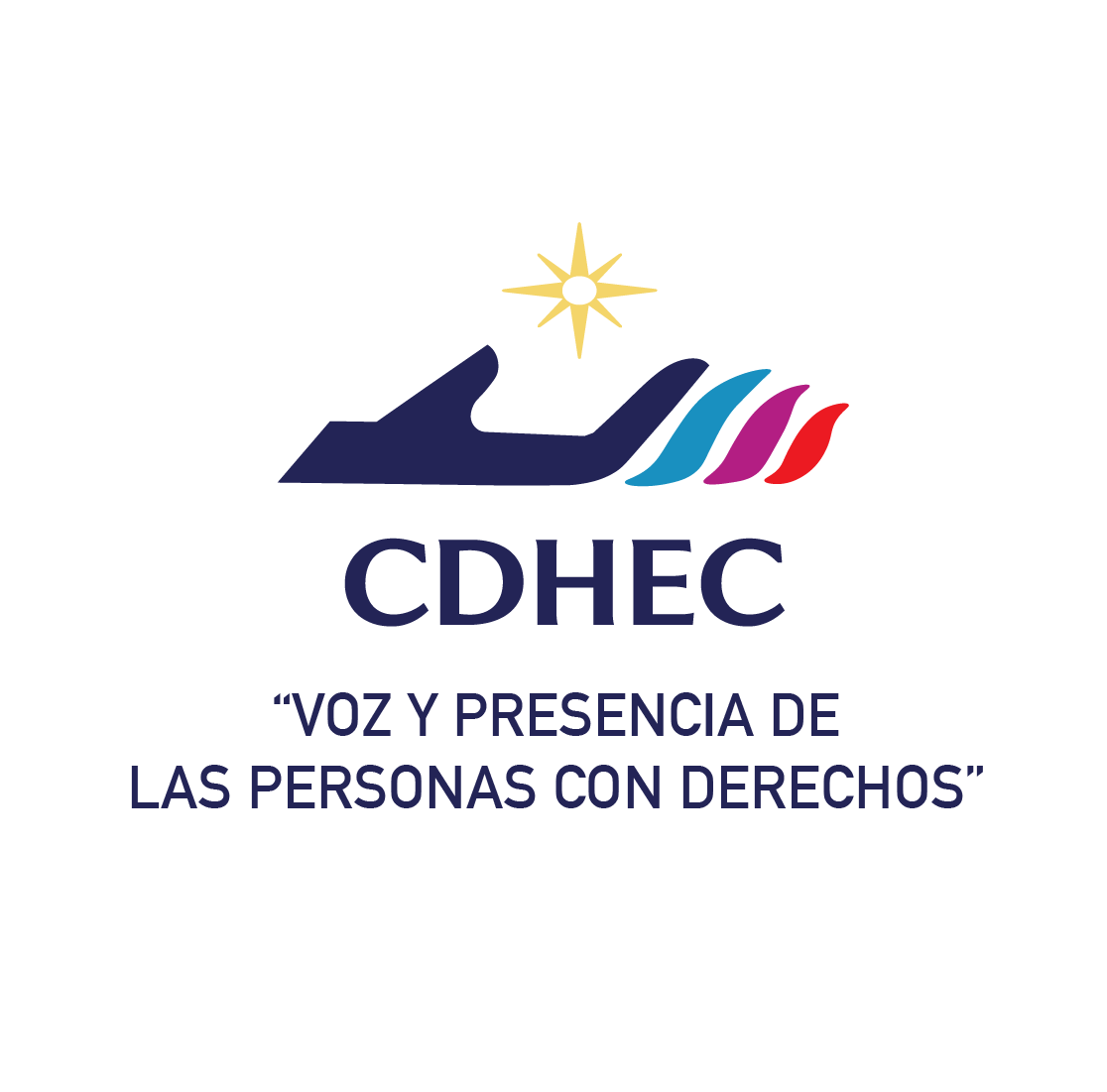